An Introduction to Vermont’s
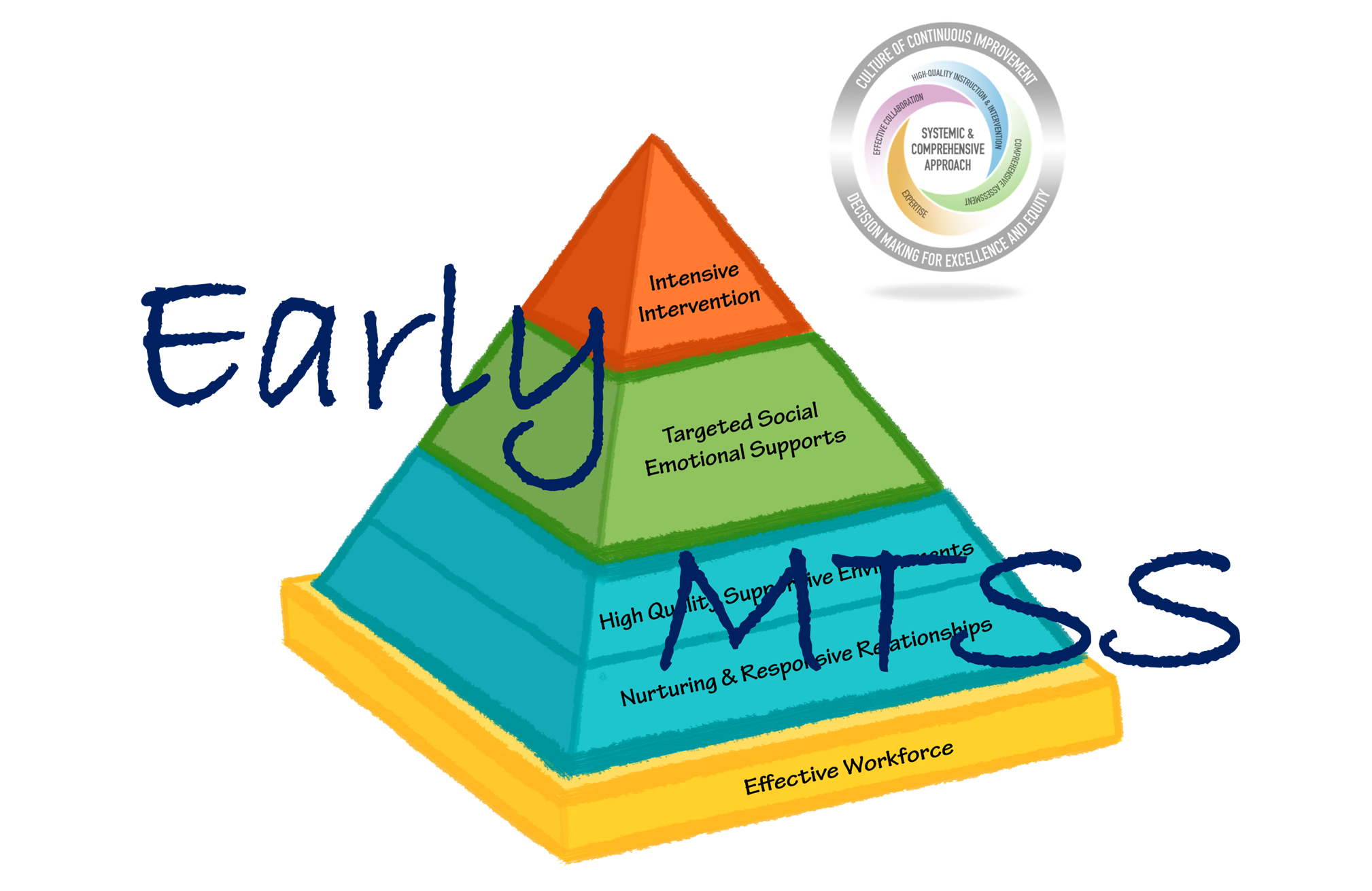 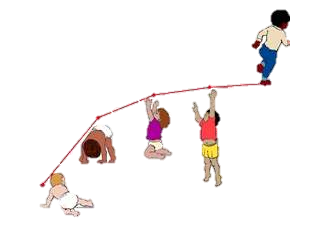 Dr. Lori Meyer, Julie Lavine, & Stephanie Ripley
BEST/VTmtss Institute 
6/23/21
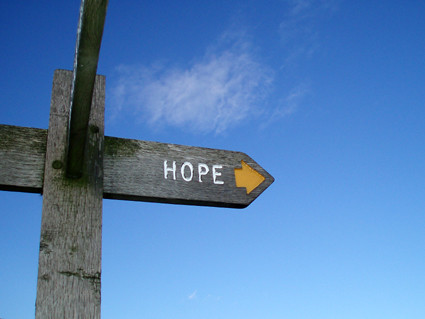 This Photo by Unknown Author is licensed under CC BY
Objectives
By the end of today’s session, you will be able to:

State the importance of Vermont Early MTSS for families and young children;
Understand the alignment between Early MTSS, VTmtss & VTPBIS;
Recognize assets already present for implementing Early MTSS; 
Locate implementation resources for Early MTSS; and 
Identify next steps for exploring implementation of Early MTSS in your classrooms, schools, and communities.
Overview of Our Time Together
Overview of the Pyramid Model
Review the Strengthening Families Approach 
Hear from Vermont Early MTSS Demonstration Program Leaders
Dedicated times to pause and answer questions after each part
Please feel free to put your questions in the chat box
Close with Reflections for Next Steps
Rate Your Familiarity with the Pyramid Model
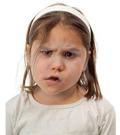 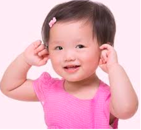 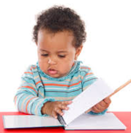 3
1
2
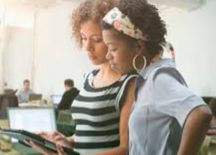 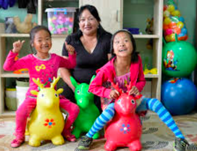 4
5
See-Think-Wonder
See-Think-Wonder
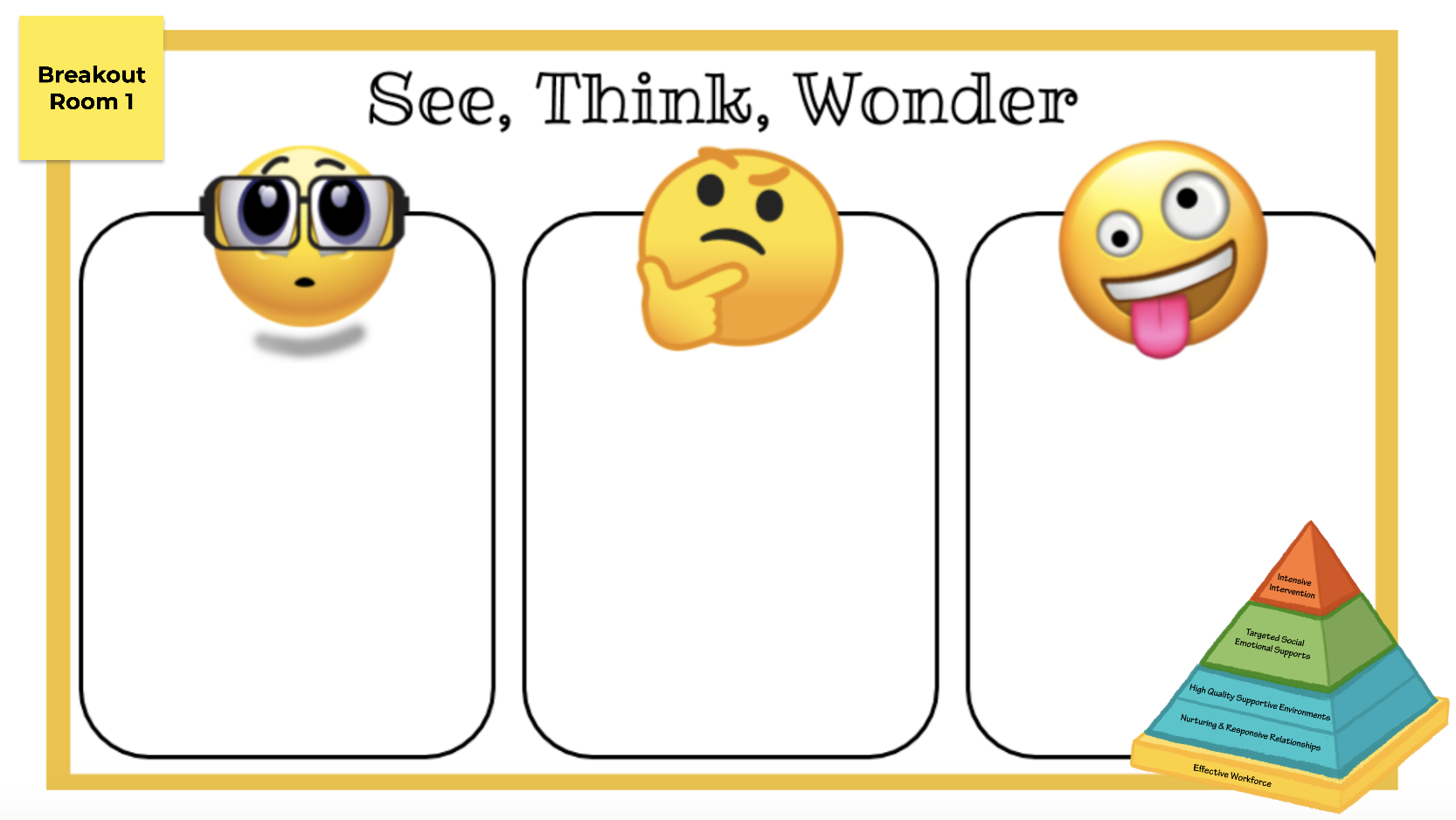 Pyramid Model for Promoting the Social and Emotional Competence of Young Children
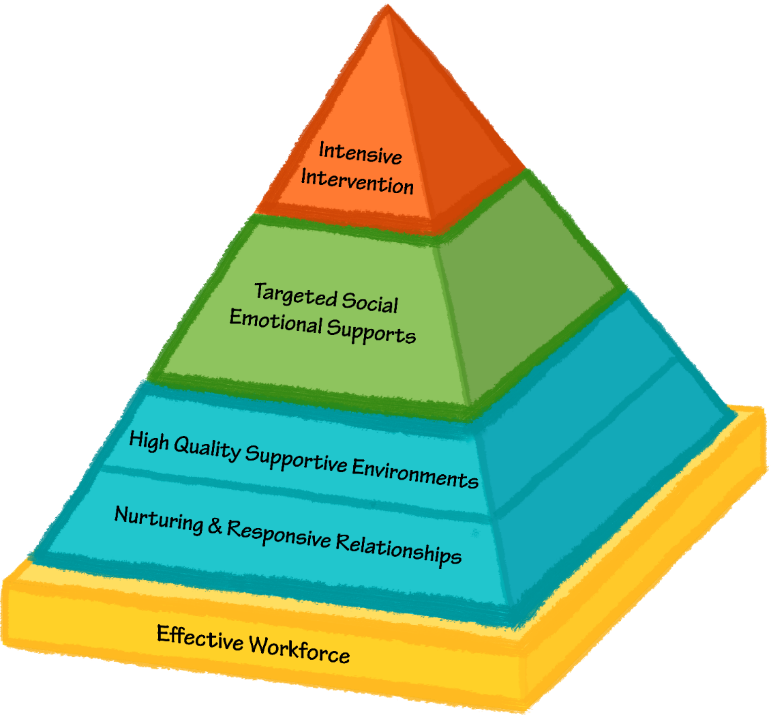 Tertiary Intervention   
Few
Secondary Prevention   Some
Universal Promotion   
All
A Framework of Evidence-Based Practices
Results of Successful Implementation – For Children
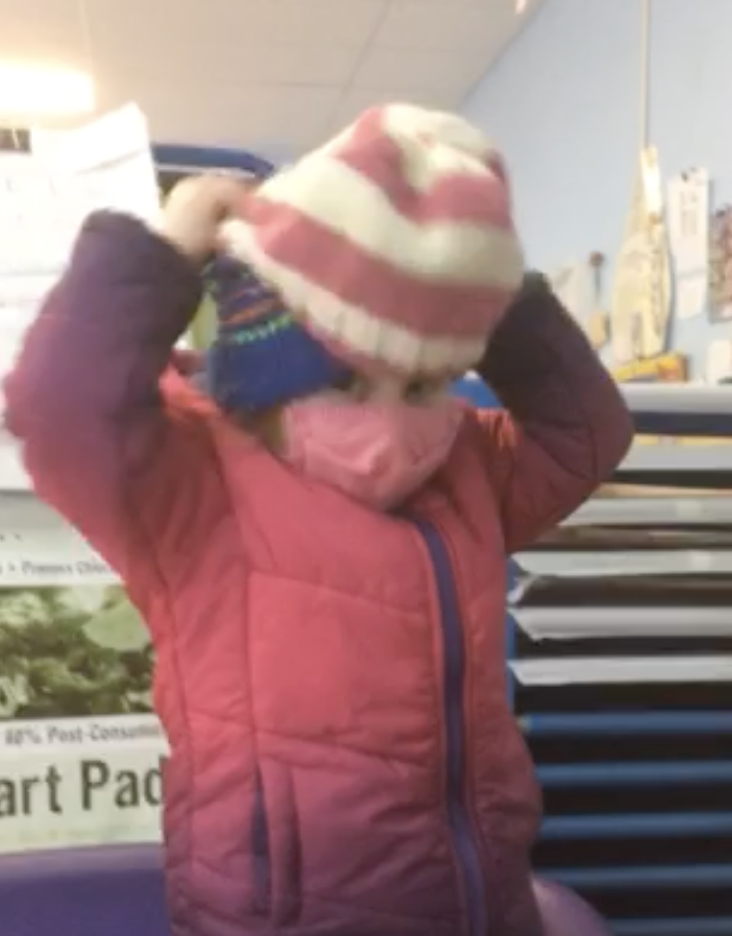 Reduction of child challenging behavior for children with challenging behavior
Improvement of observed social interaction skills for children with challenging behavior
Improvement in ratings of social-emotional skills for children with challenging behavior
Improvement in ratings of social-emotional skills for all children in the classroom
Adapted from L. Fox 2/9/21
Results of Successful Implementation – For Teachers
PD on the Pyramid Model was effective for supporting teachers’ implementation.
Teachers’ use of the practices was related to children’s social and behavioral outcomes.
Teachers continued to use the practices after coaching ended.
Teachers reported high levels of satisfaction with PD and report improved child behaviors.
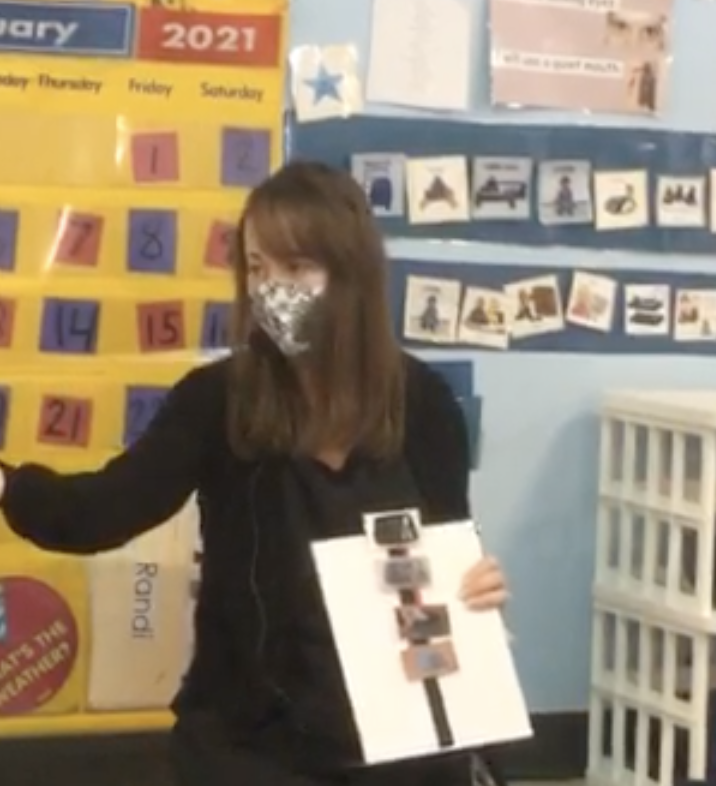 Hemmeter, Ostrosky, & Fox, 2021
Program Reported Outcomes
Improvements in classroom quality
More intentional instruction around social skills and emotional competencies
Improved capacity to address challenging behaviors
Better relationships with families
Decrease in problem behaviors, increase in social skills, and decrease in overall disruptive behaviors 
Elimination of the use of exclusionary discipline
Increases in child engagement in learning opportunities
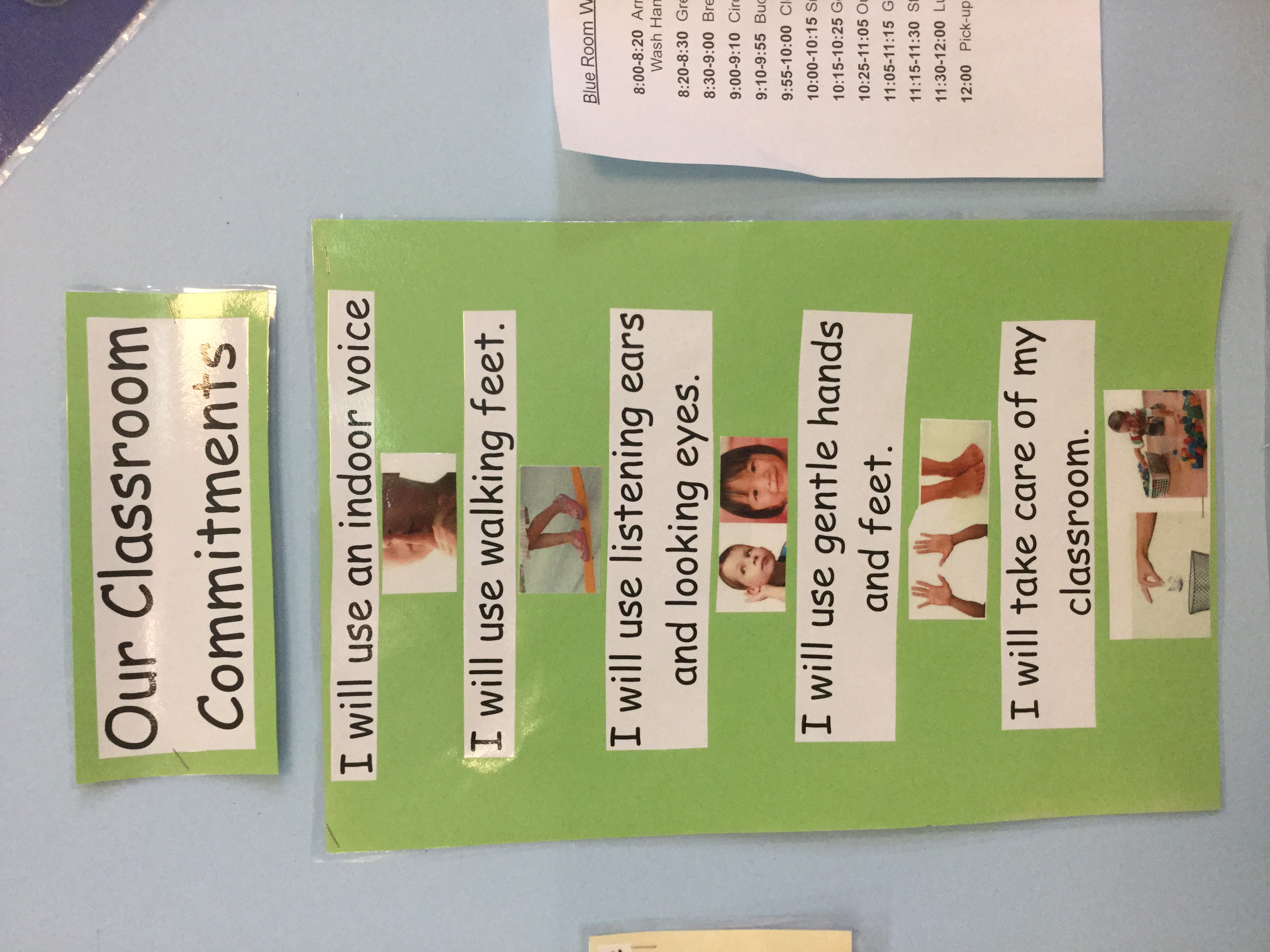 From L. Fox 2/9/21
Pyramid Model Inventory of Practices
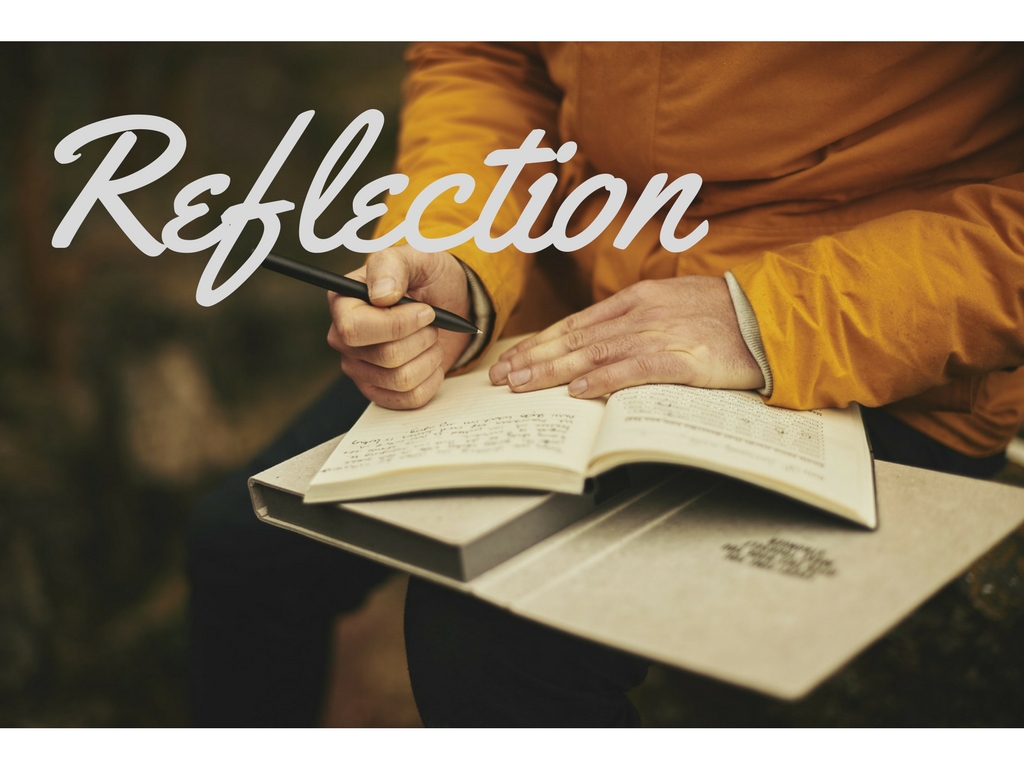 This Photo by Unknown Author is licensed under CC BY-SA
Implementation Supports
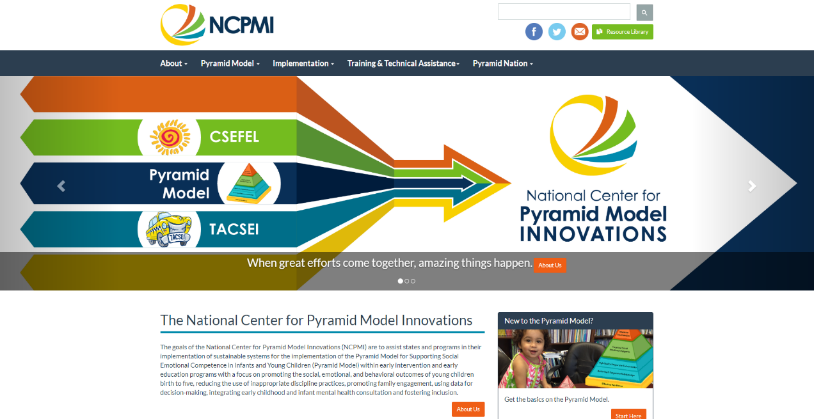 Comprehensive training materials
Fidelity of implementation tools
The Teaching Pyramid Observation Tool (TPOT)
The Teaching Pyramid Infant Toddler Observation System (TPITOS)
Practical tools and materials for teachers
Program-wide leadership guides and tools
Materials for families
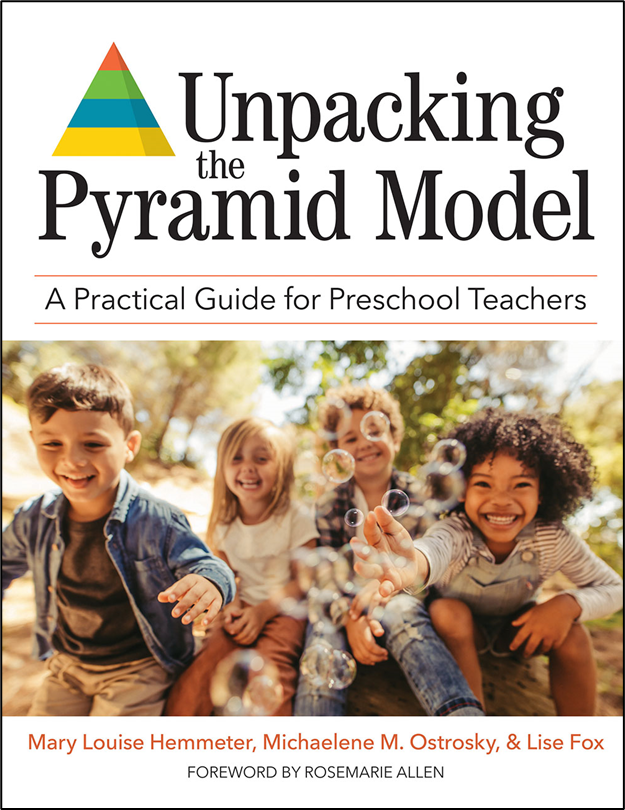 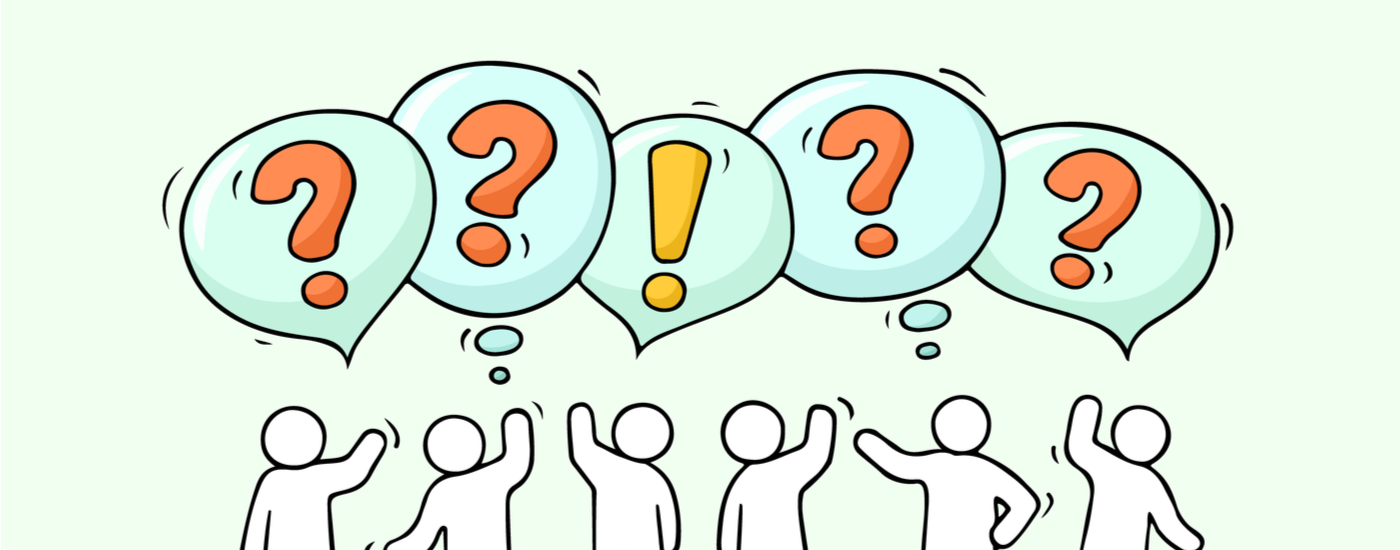 This Photo by Unknown Author is licensed under CC BY-SA
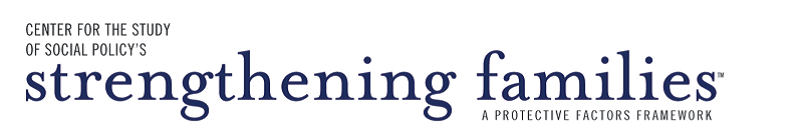 Family Protective Factors
Family Protective Factors
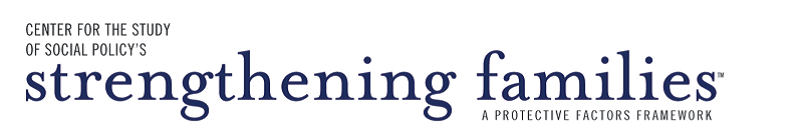 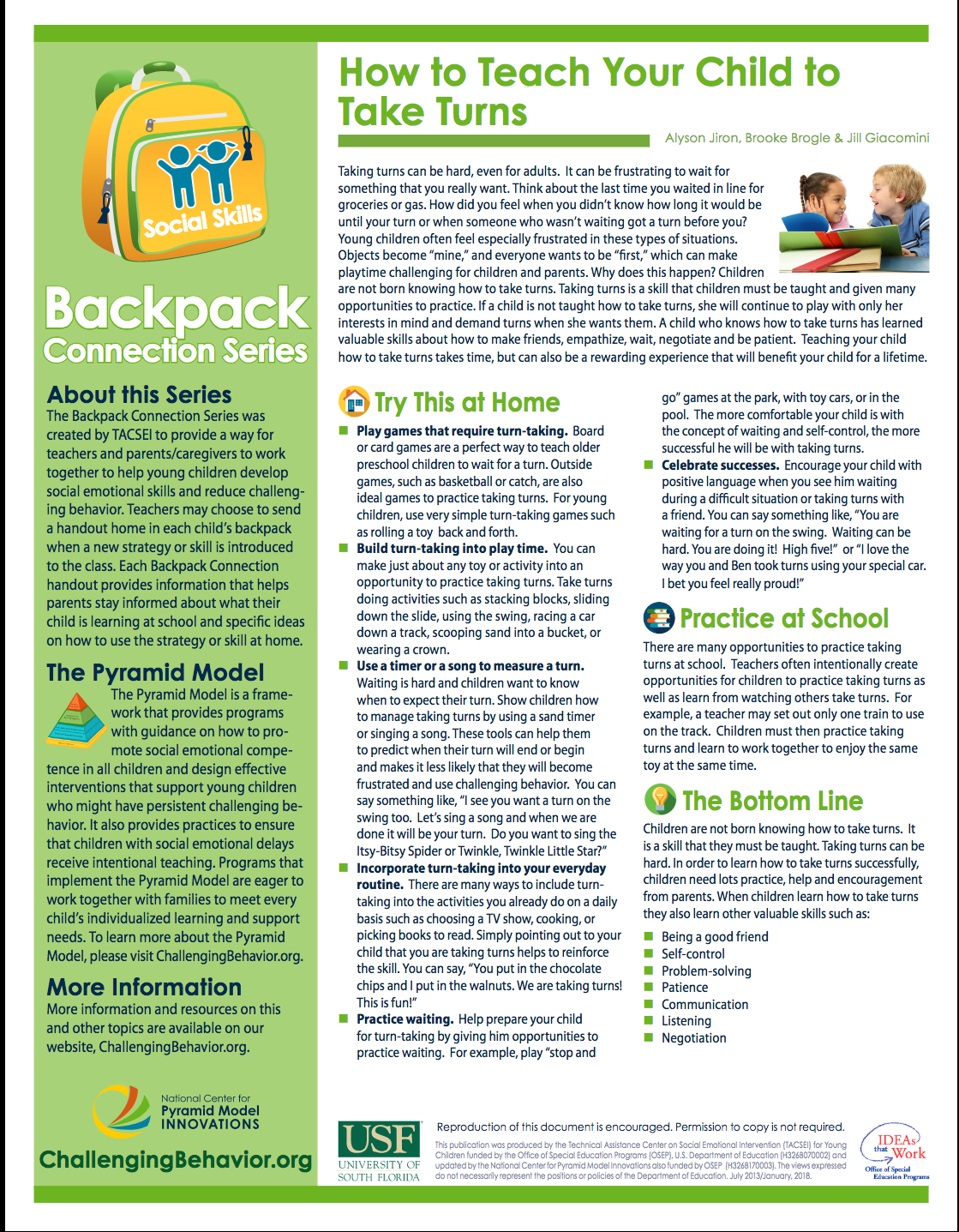 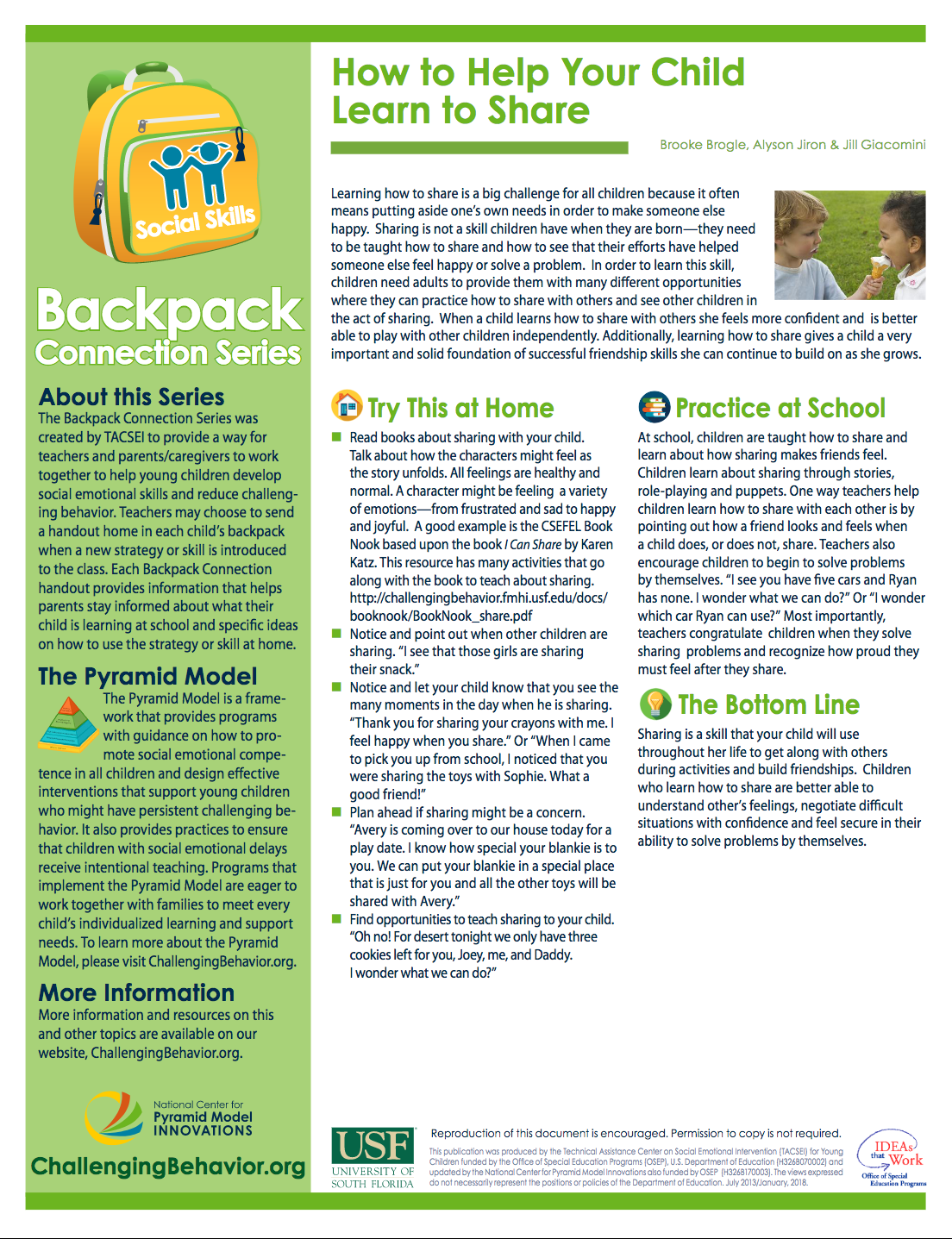 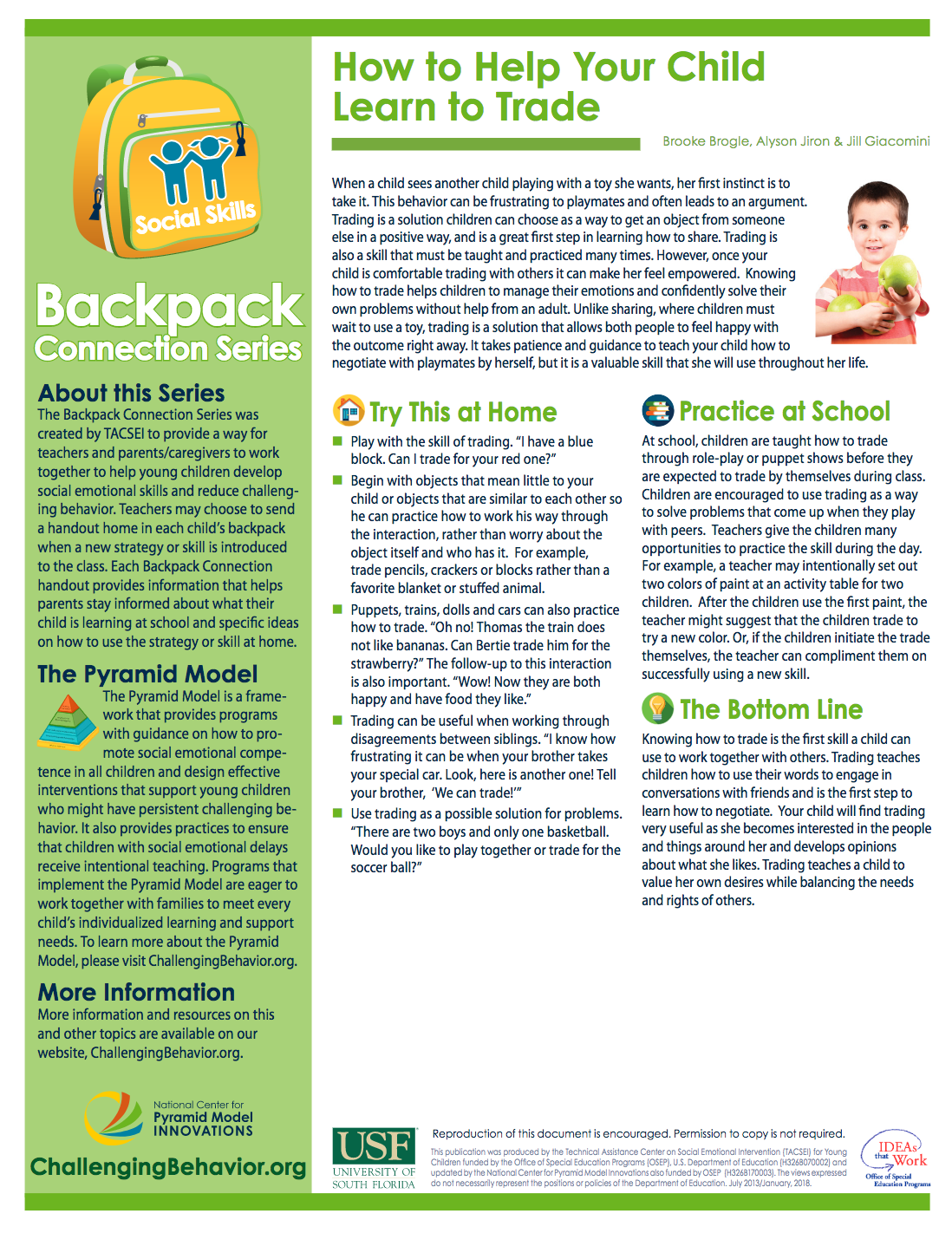 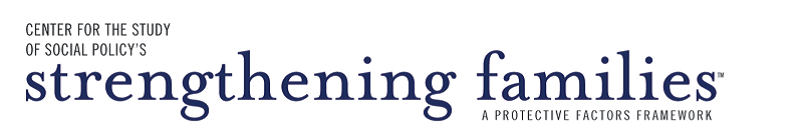 Family Protective Factors
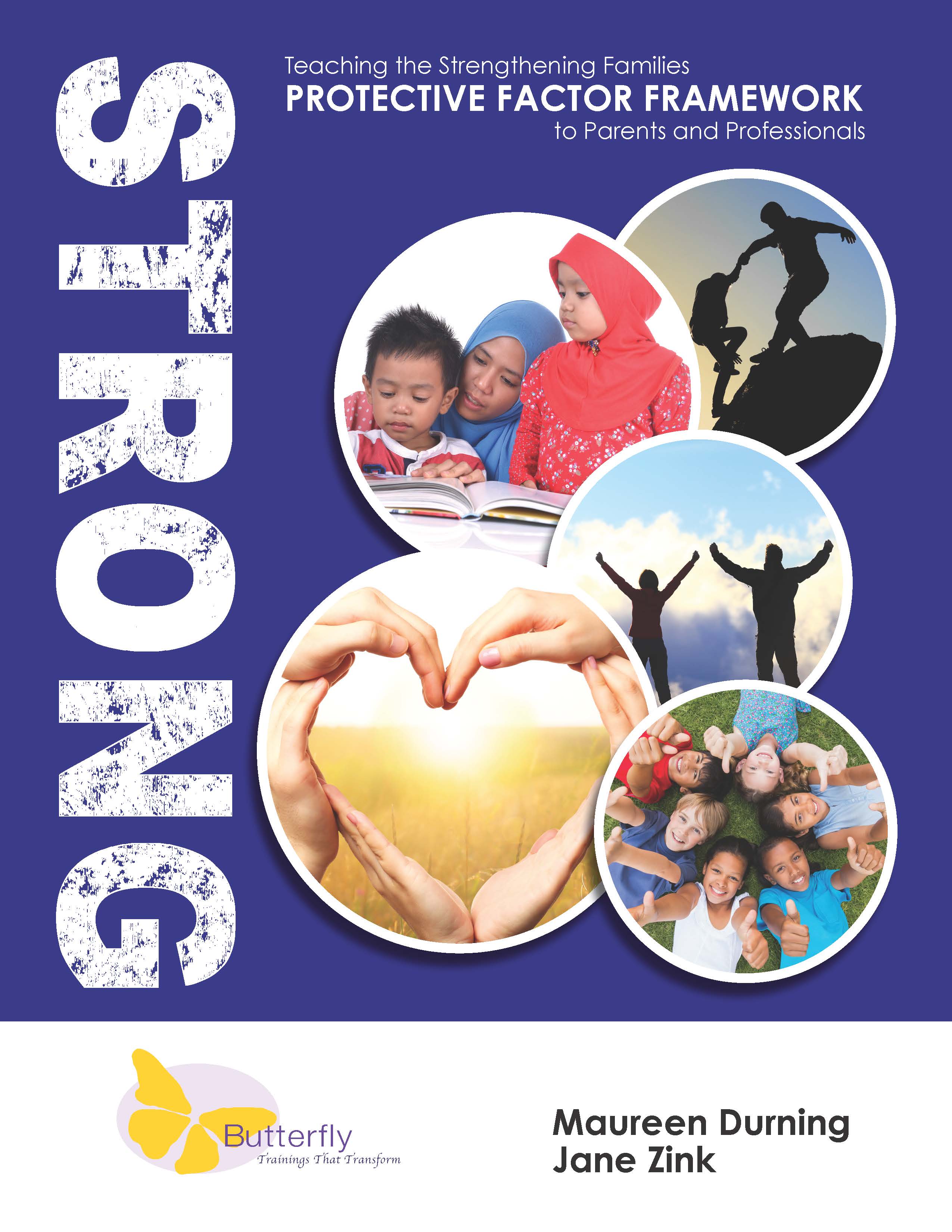 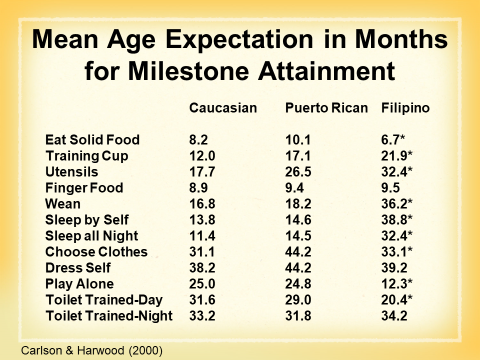 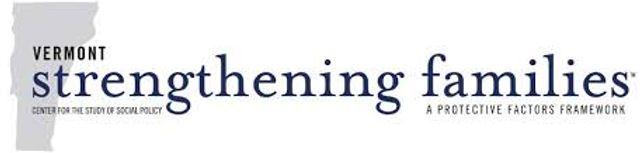 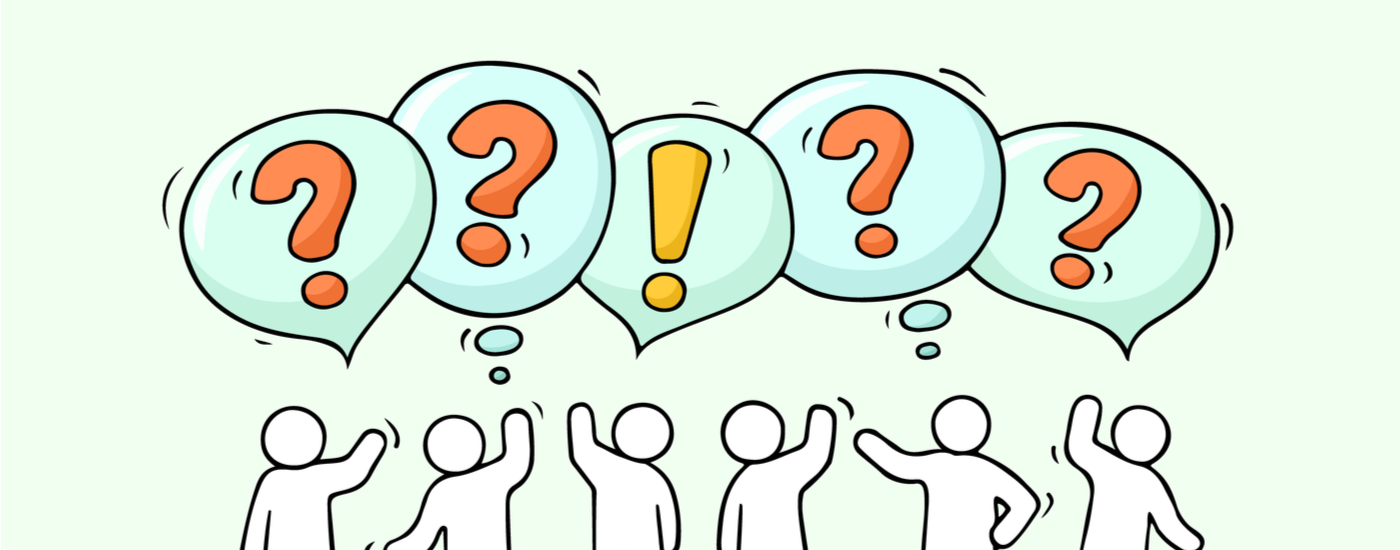 This Photo by Unknown Author is licensed under CC BY-SA
Vermont Early MTSS Assets!
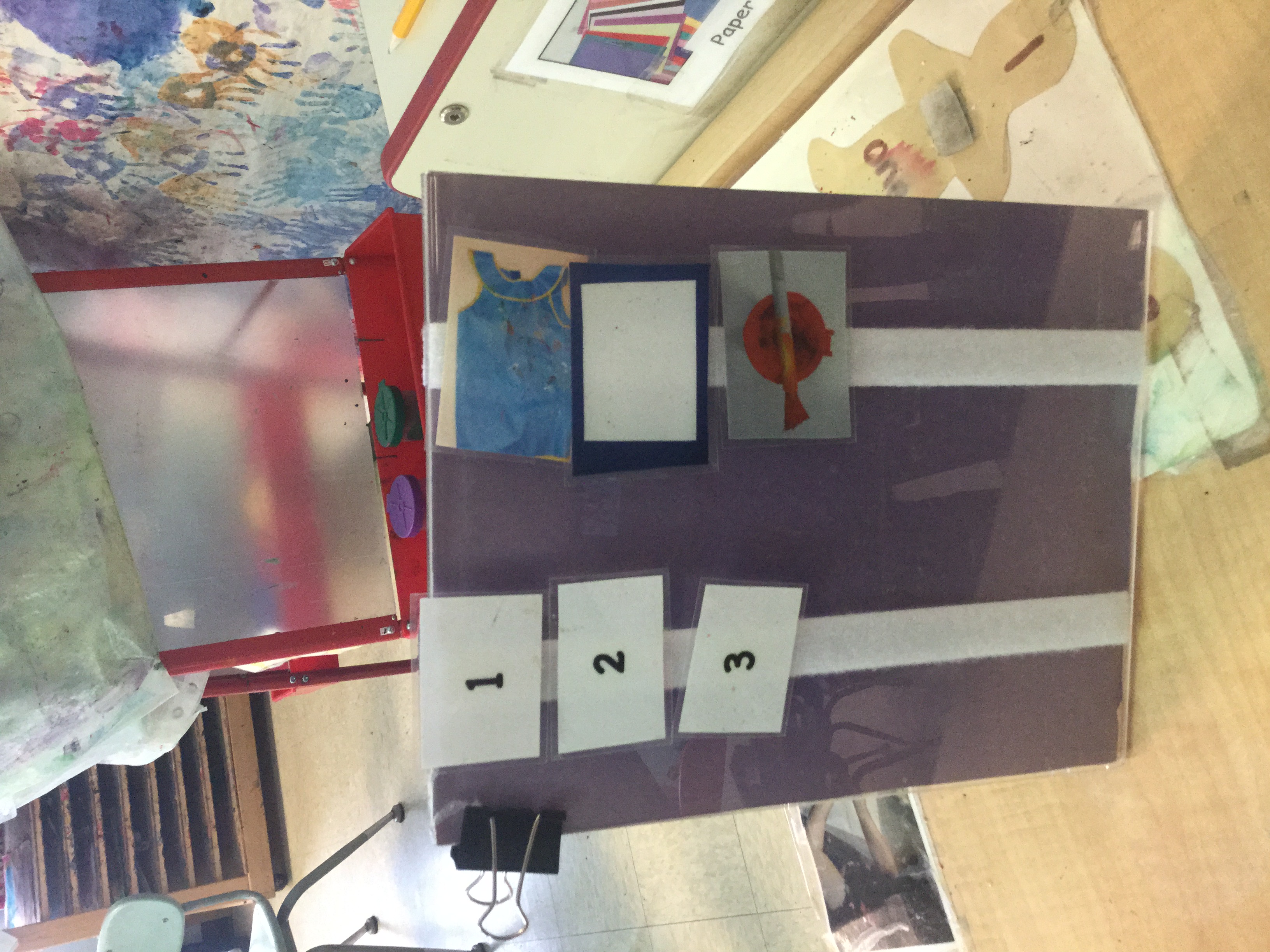 Julie Lavine, Director 
Orleans Central Supervisory Union (OCSU) Early Childhood Program

Stephanie Ripley, Director
Maple Run Early Childhood Programs
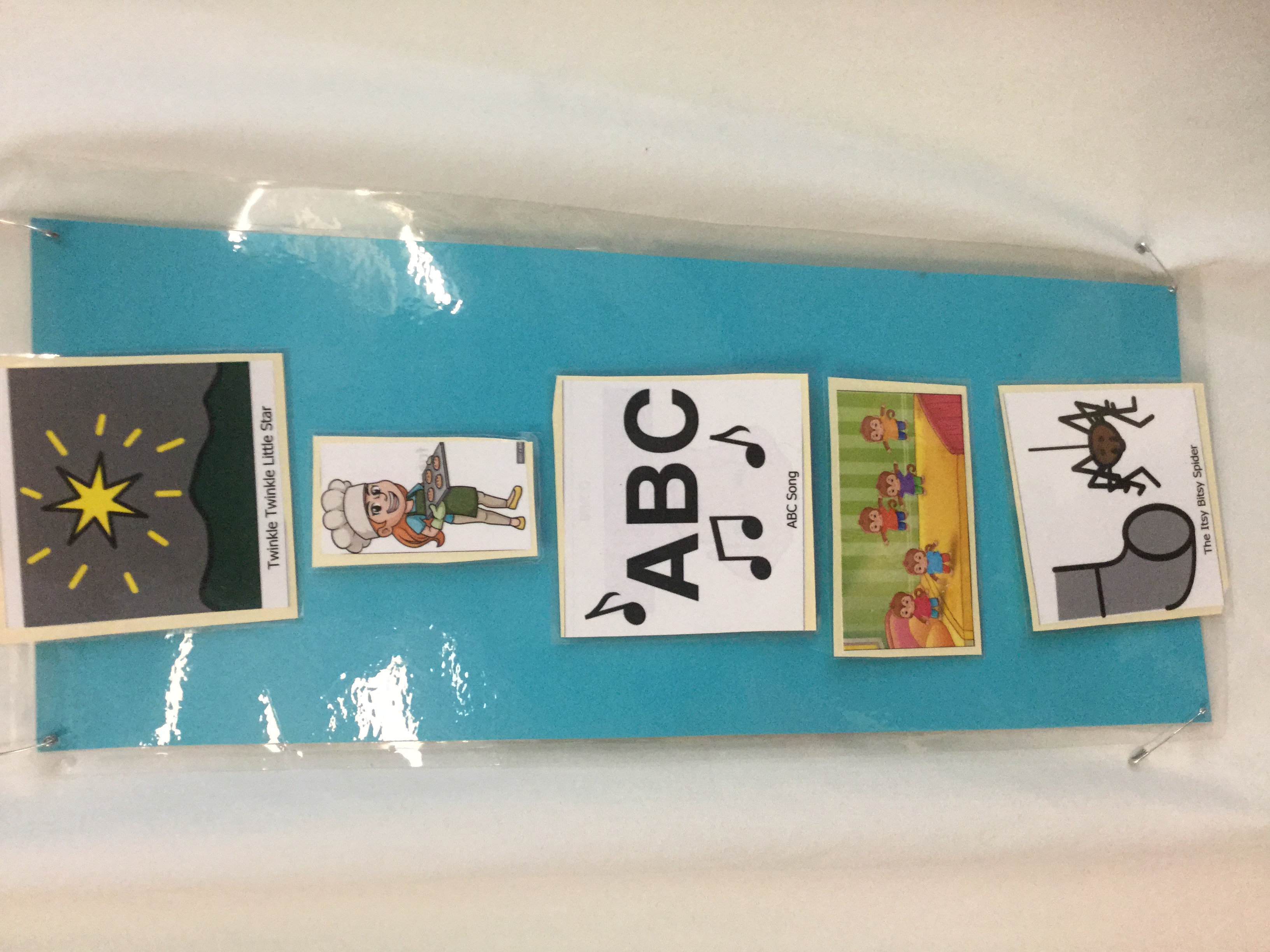 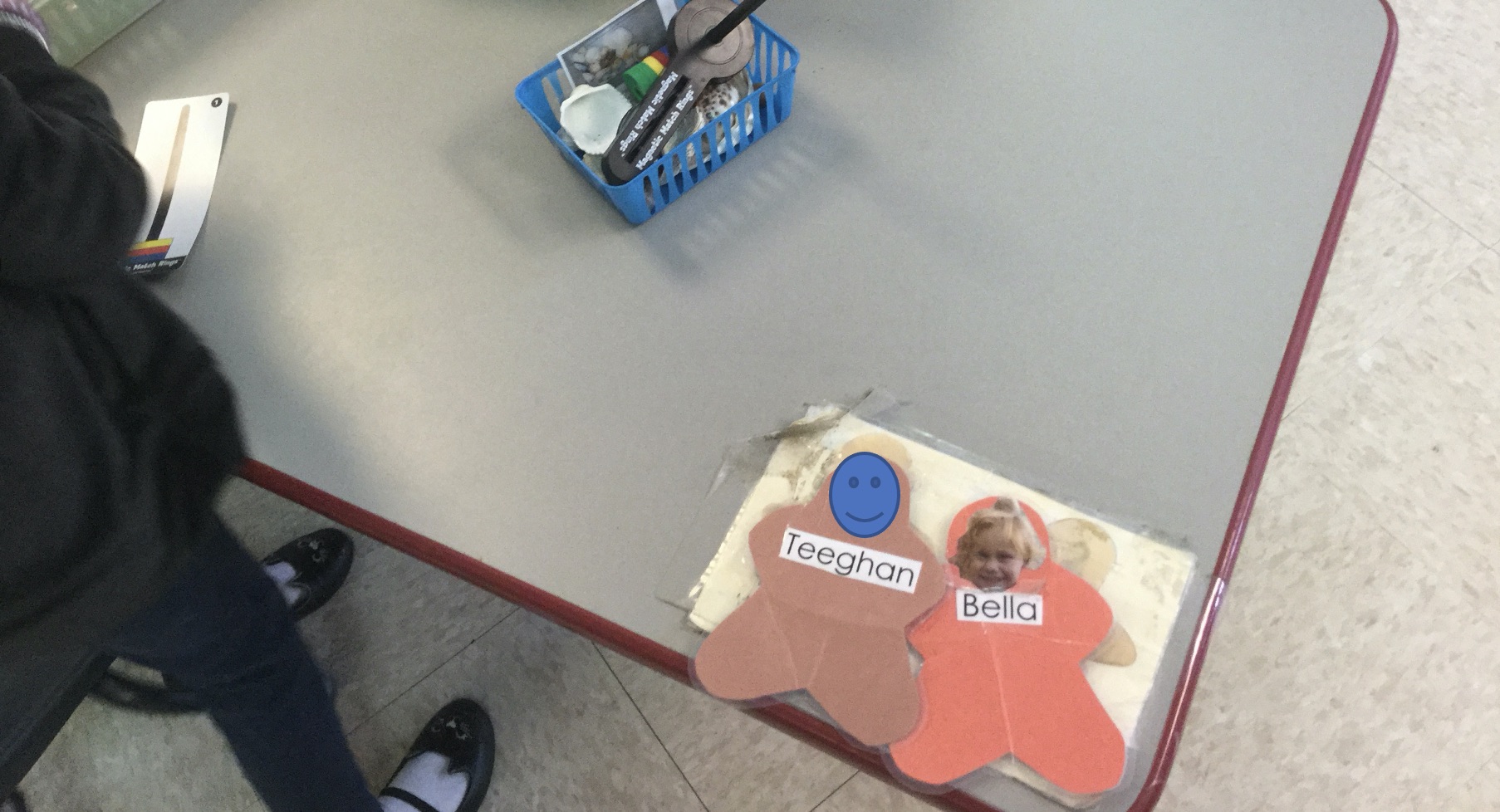 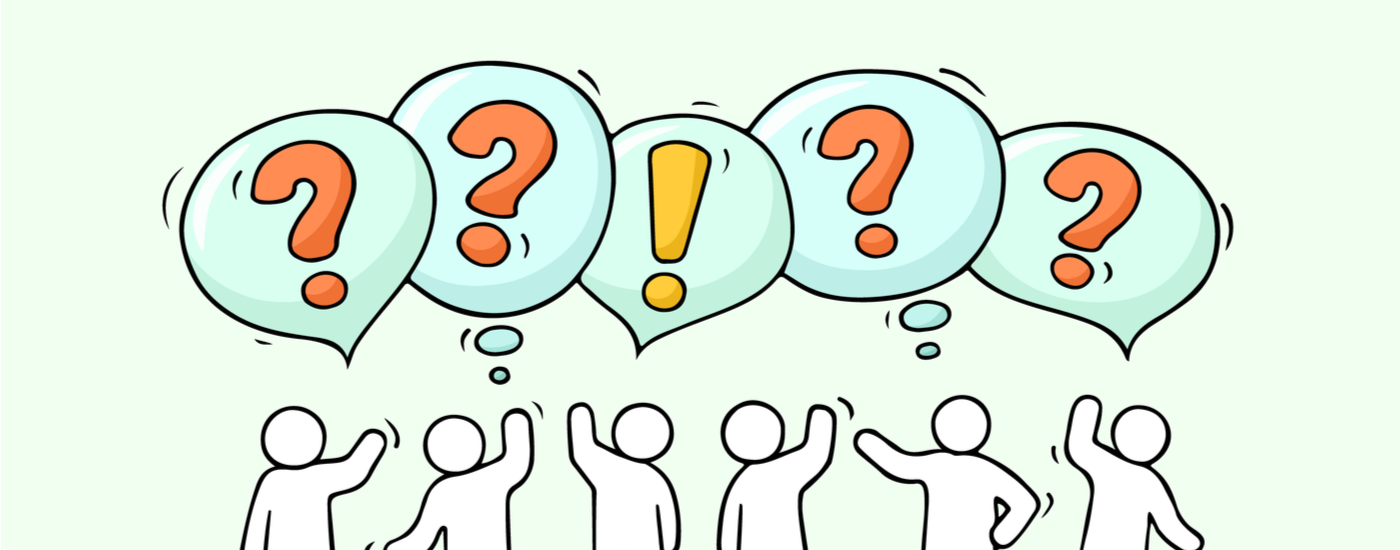 This Photo by Unknown Author is licensed under CC BY-SA
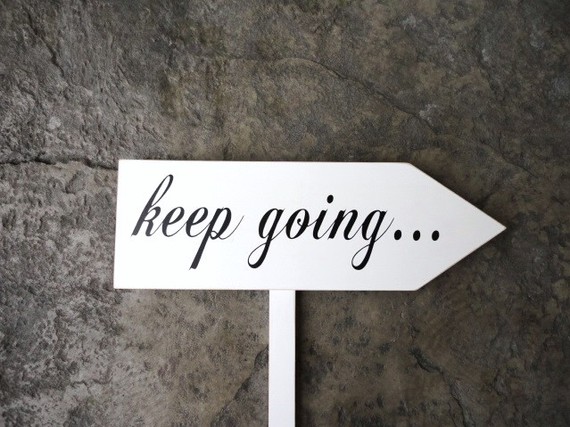 This Photo by Unknown Author is licensed under CC BY
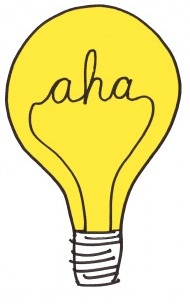 This Photo by Unknown Author is licensed under CC BY-SA-NC